Cisco Capital 2020  Business Resiliency Program Turtl Content: Partner to Customer
2020 Business Resiliency Program overview for customersAlleviate financial strain and defer 95% of payments until 2021
Cisco Capital is ready to help you acquire the solutions you need while managing short-term cash flow and liquidity challenges stemming from the pandemic crisis. We can help you maintain productivity and business continuity as your business adapts in the current environment by addressing new technology needs. Get the technology you need today to stay competitive.
Eligible solutions:
All Cisco hardware, software, and services.
Expiration date:
All orders must be booked by July 25, 2020.
Maintain business as usual
A 90-day payment deferral is available for all Cisco® hardware, software, and services.
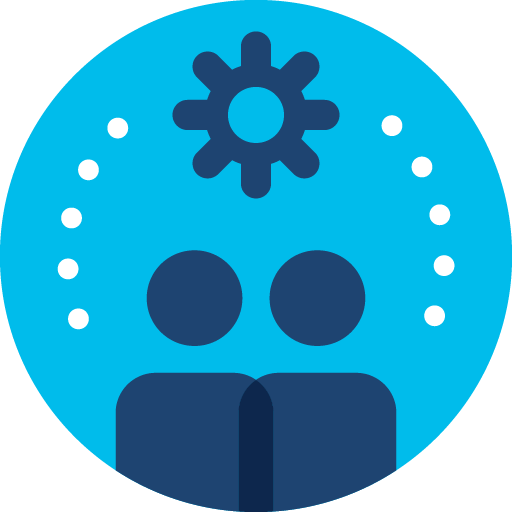 Program details:
90-day payment deferral 
After the payment deferral, 1% TCV per month until 2021
Available for new transactions only
Eligible for 36-, 48-, and 60-month options
Eligibility is subject to credit approval. Other terms and conditions may apply.
Global availability:
Americas: Canada, Mexico, United States
APJC: Australia, China-mainland, Hong Kong, India, Japan, Korea, New Zealand, Singapore, Taiwan, Thailand
EMEAR: Austria, BeLux, Czech Republic, Denmark, Finland, France, Germany, Ireland, Italy, Netherlands, Norway, Poland, Portugal, Qatar, Russia, Saudi Arabia, Slovakia, Spain, Sweden, Switzerland, UAE, United Kingdom
Additional countries will be added as finance partners approve their use of the program. Contact your Cisco Capital® specialist for country eligibility and program details.
Relieve budget constraints
Following the 90-day payment deferral, you pay only 1% of the total contract value (TCV) each month until the end of the 2020 calendar year.
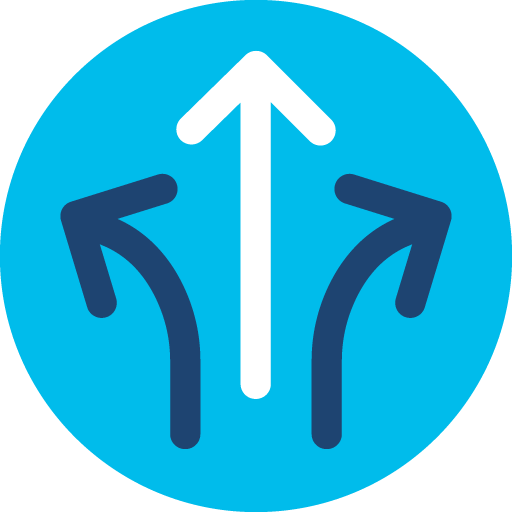 Align payments to cash flow
Beginning January 2021, remaining monthly payments will commence.
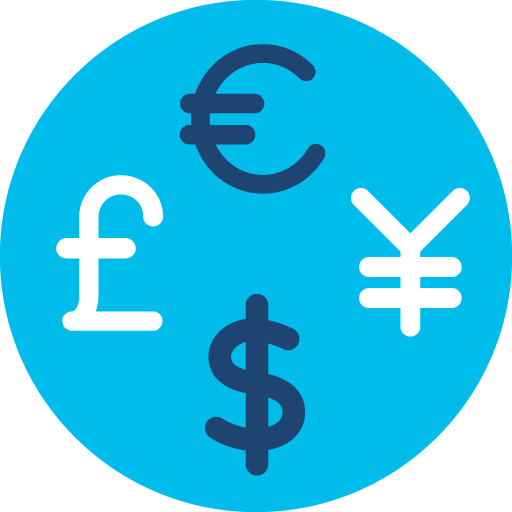 *Note: Additional terms and conditions apply to all financing offers. Consult Cisco Capital’s financing professionals for details of the offer. All offers are subject to credit approval. Market rates apply.
[Speaker Notes: This slide can be shared with customers.]
Cisco Capital Business Resiliency ProgramWhat does this payment structure look like for me?
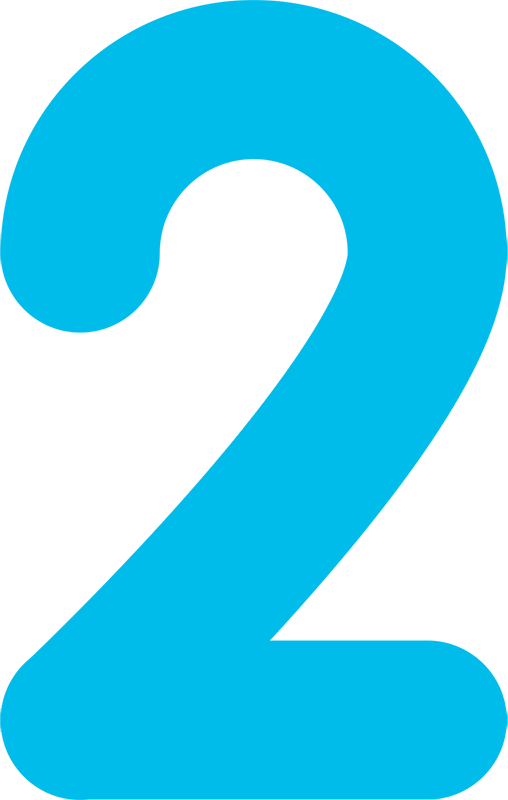 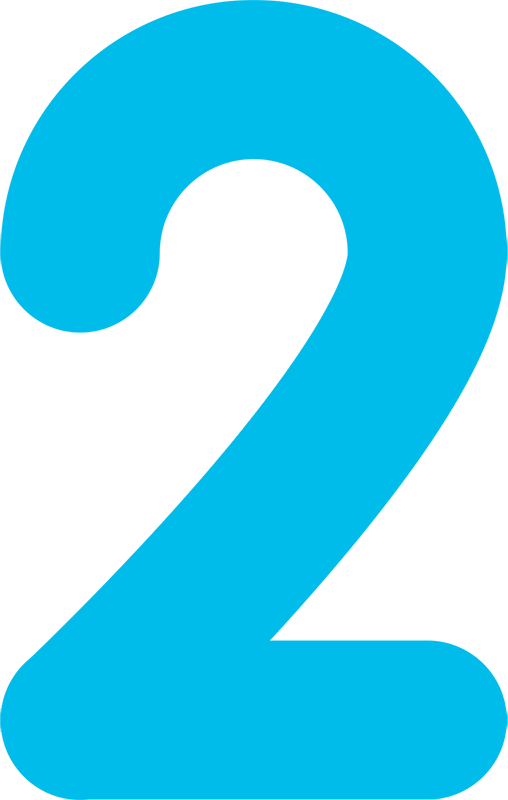 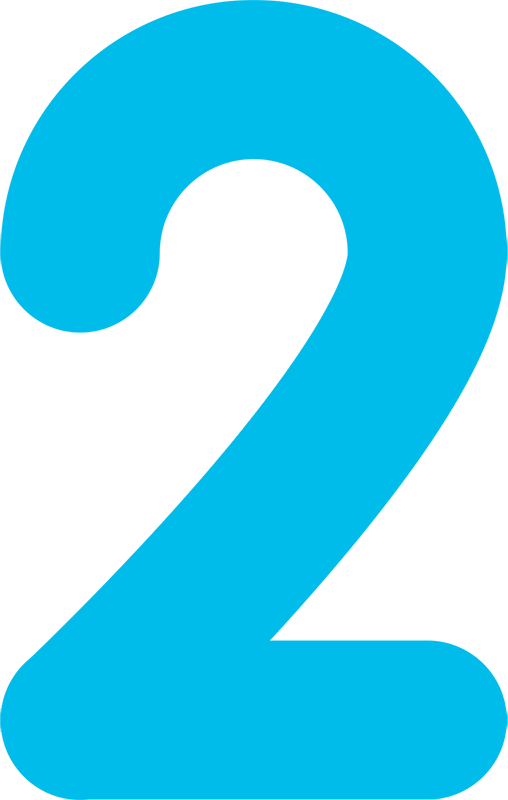 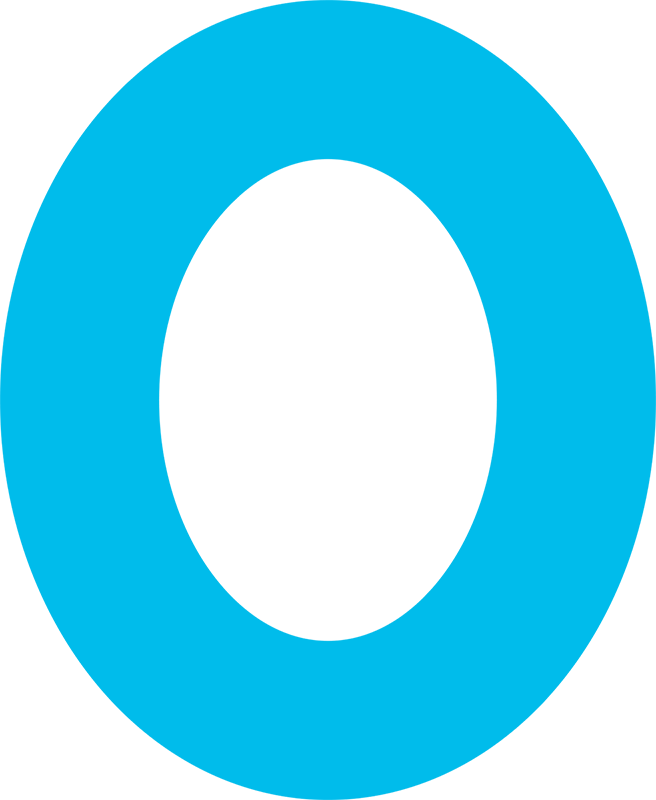 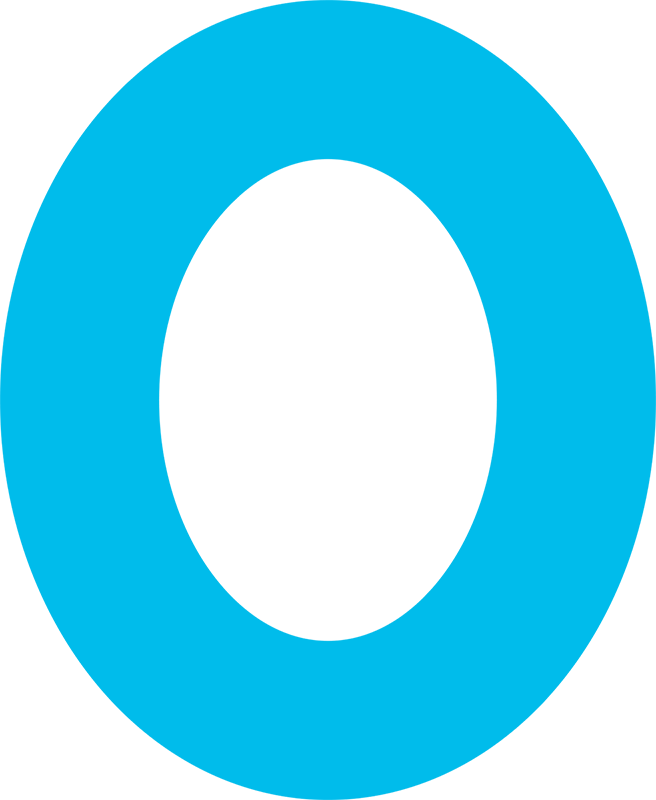 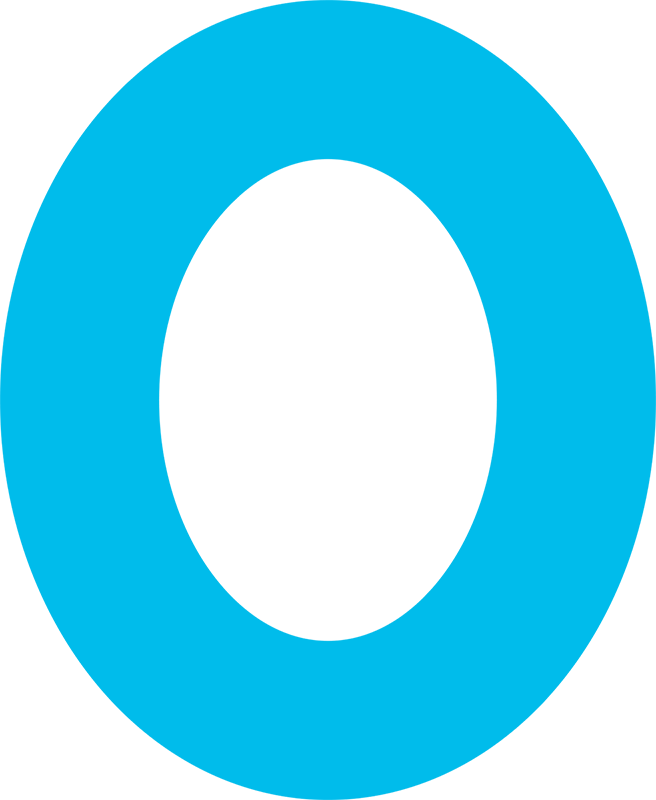 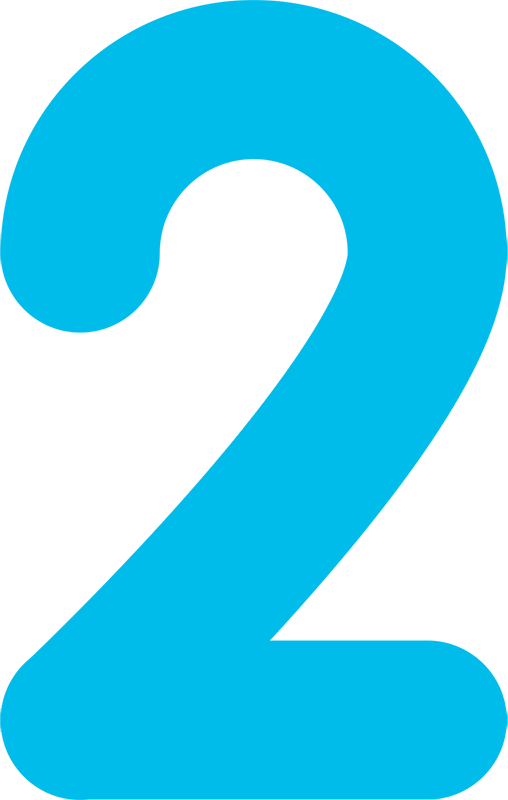 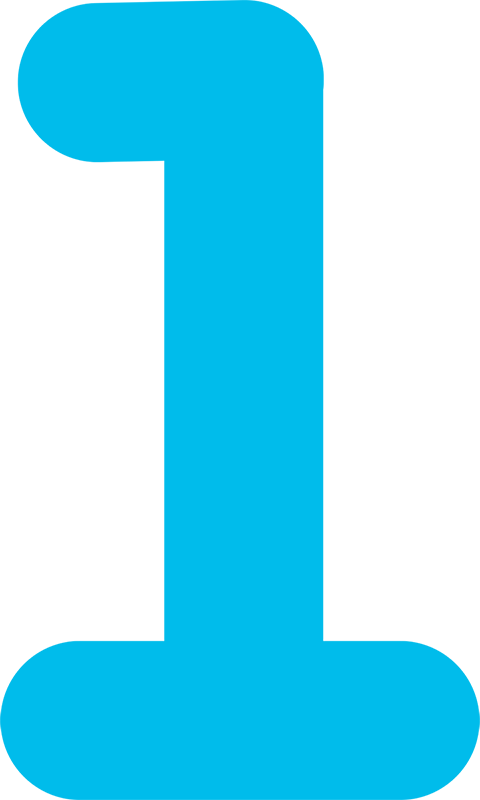 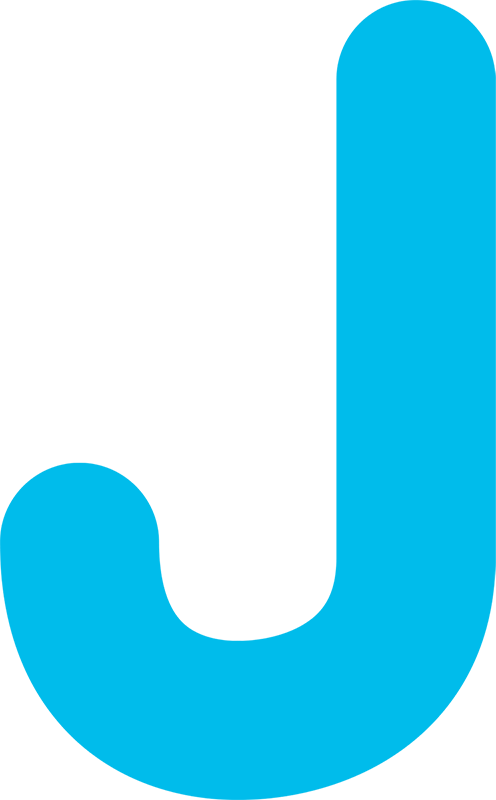 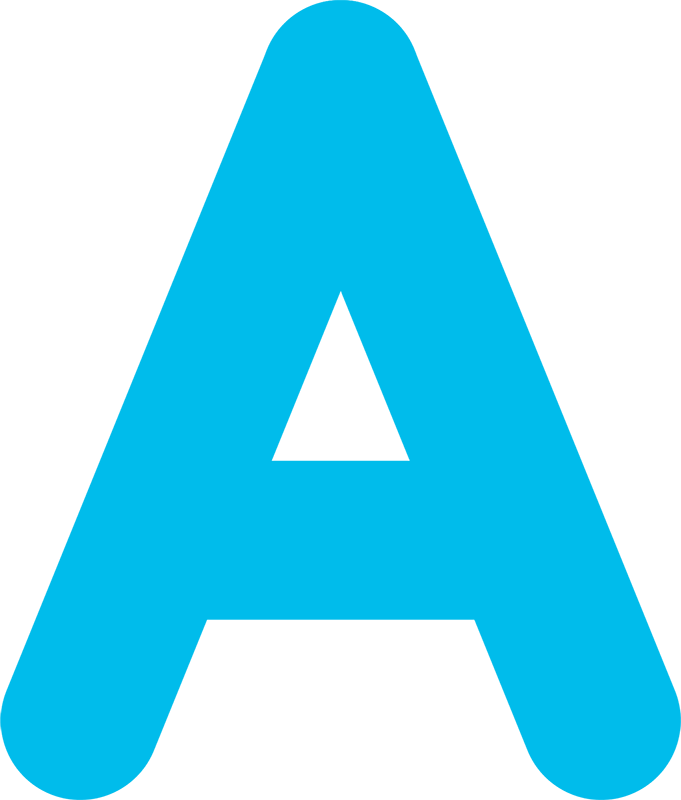 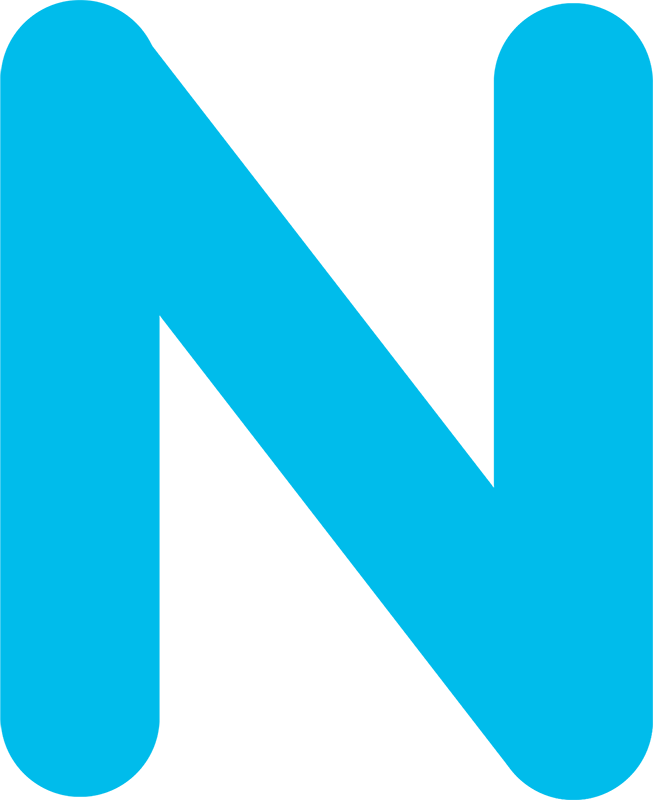 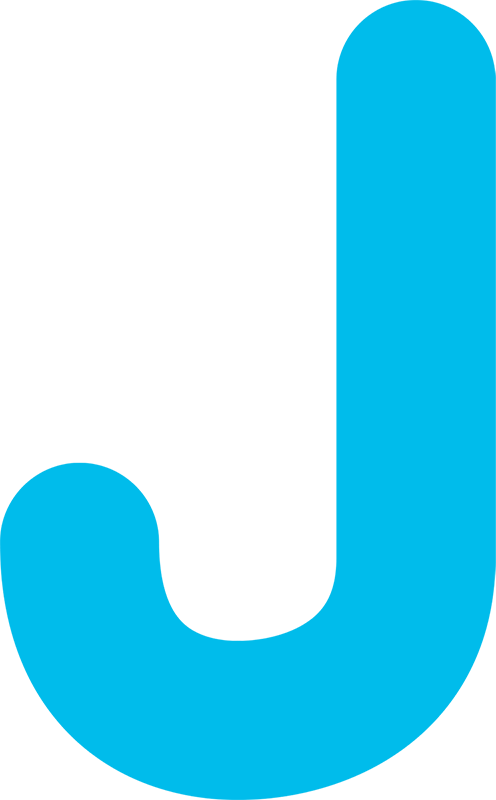 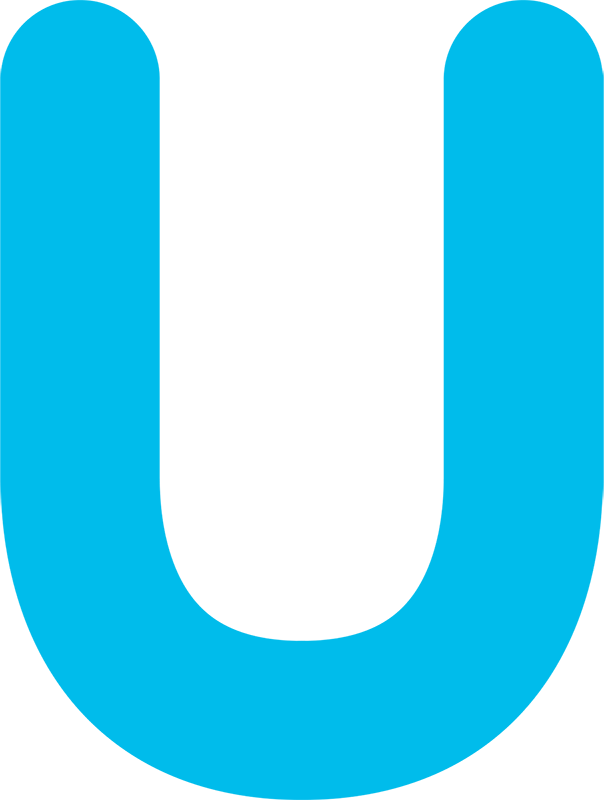 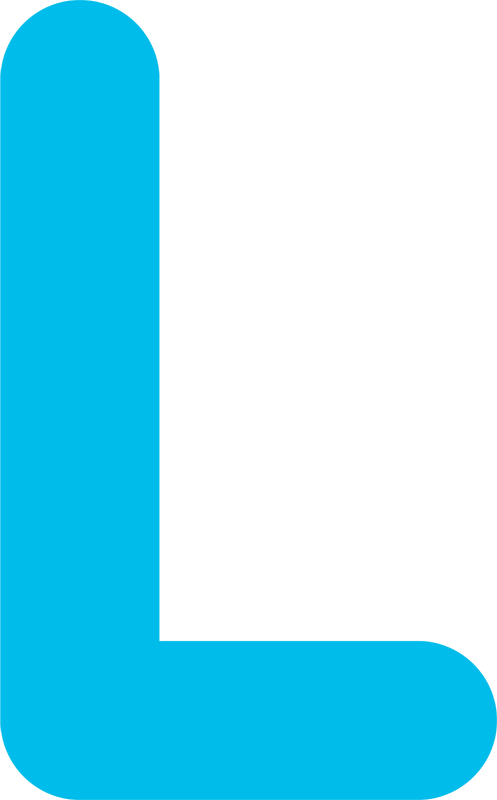 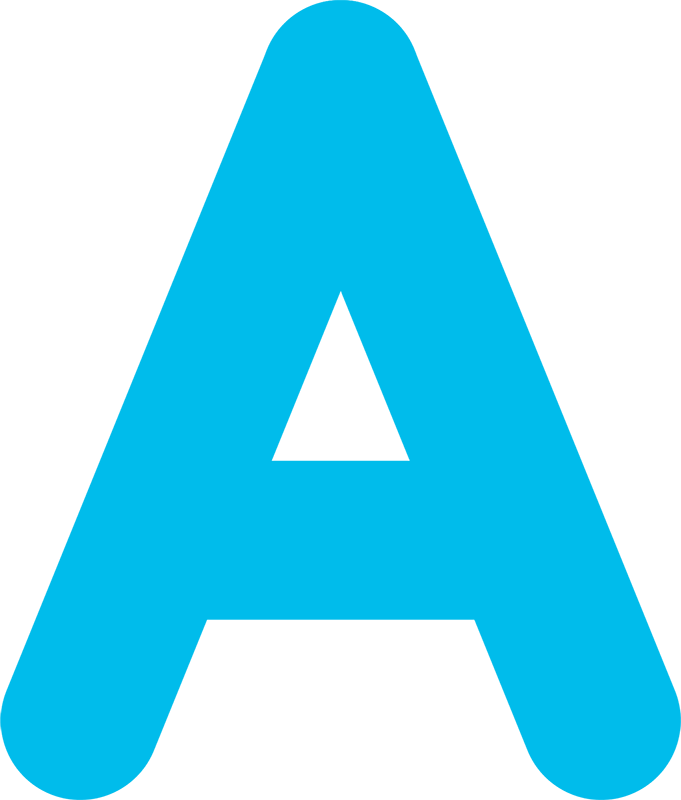 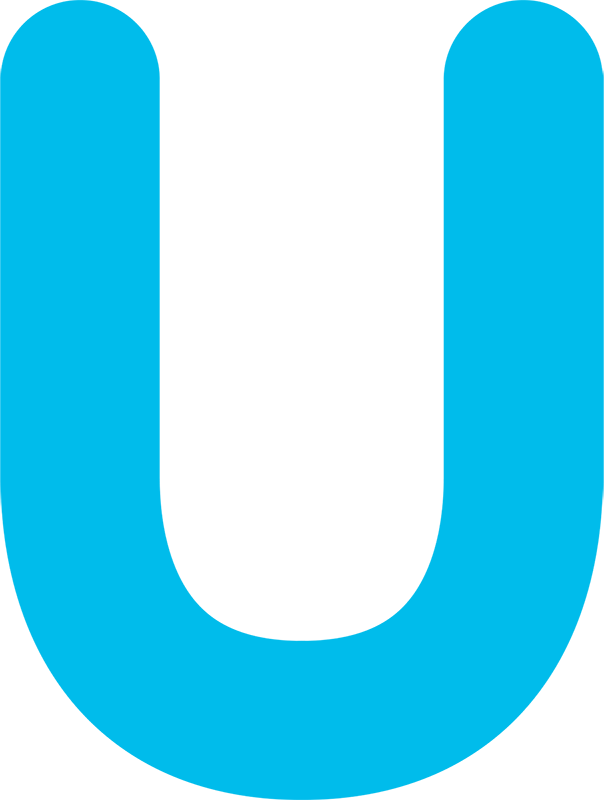 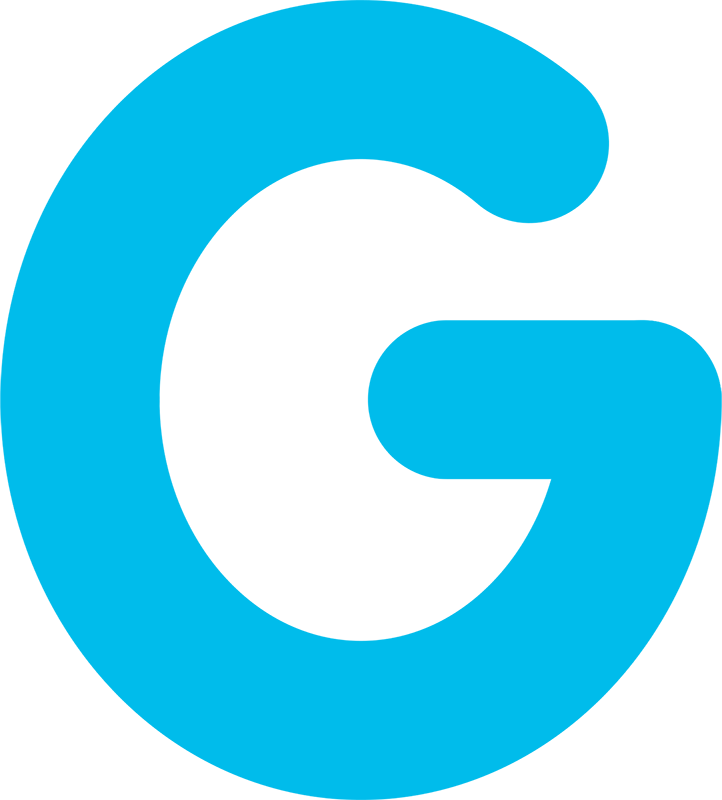 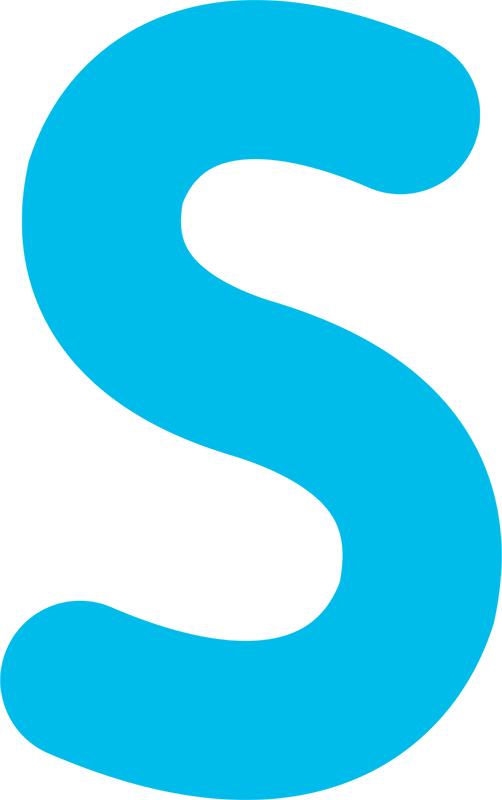 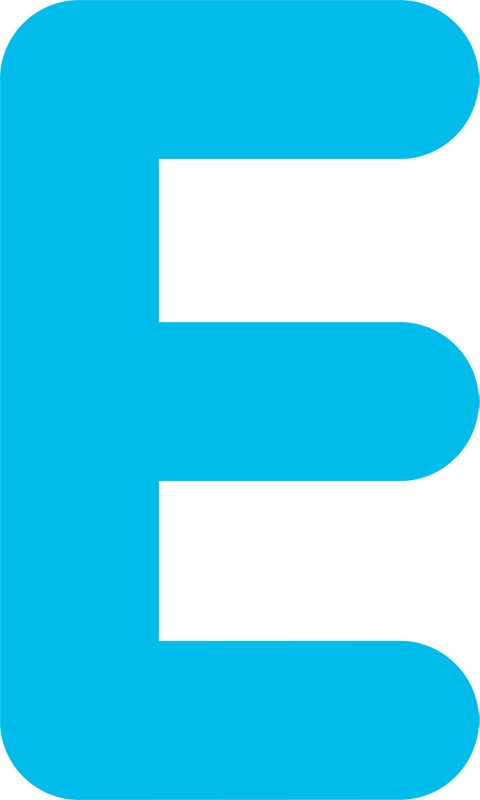 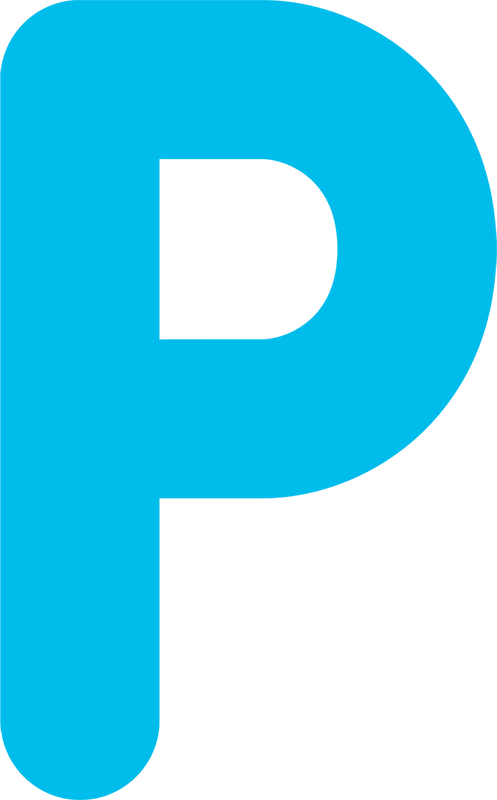 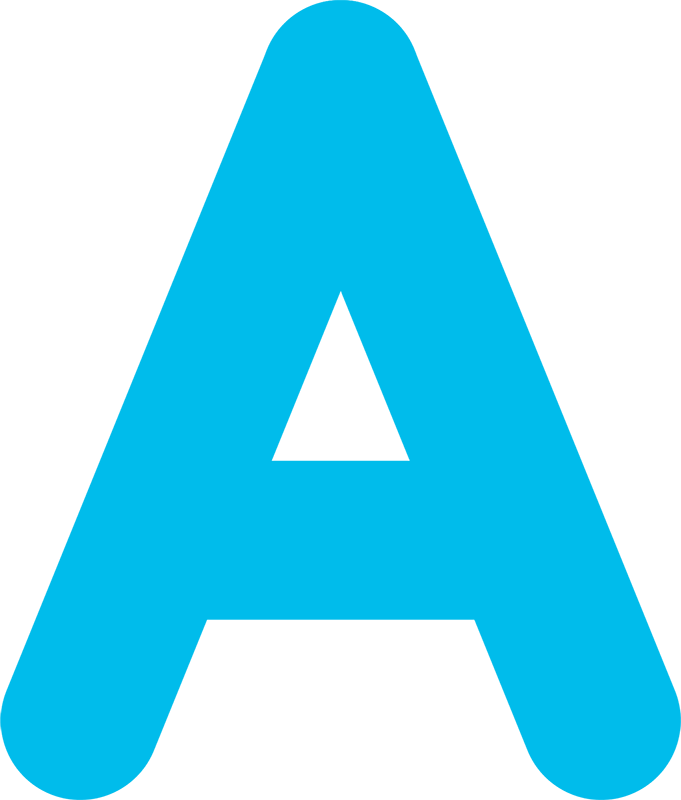 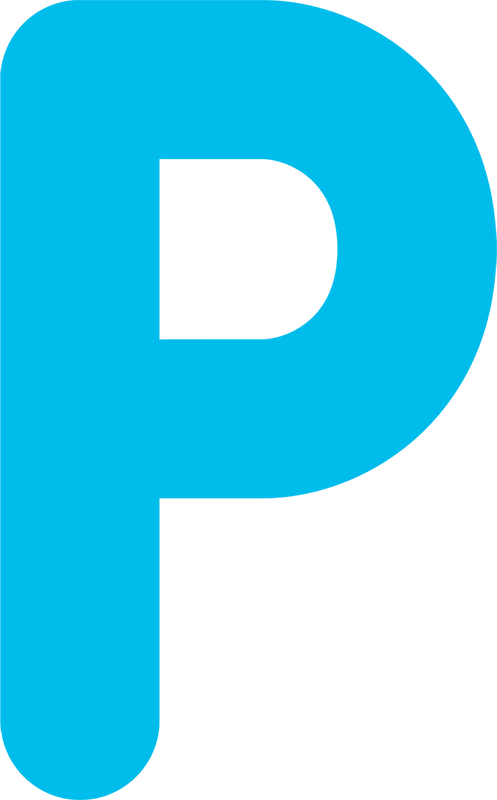 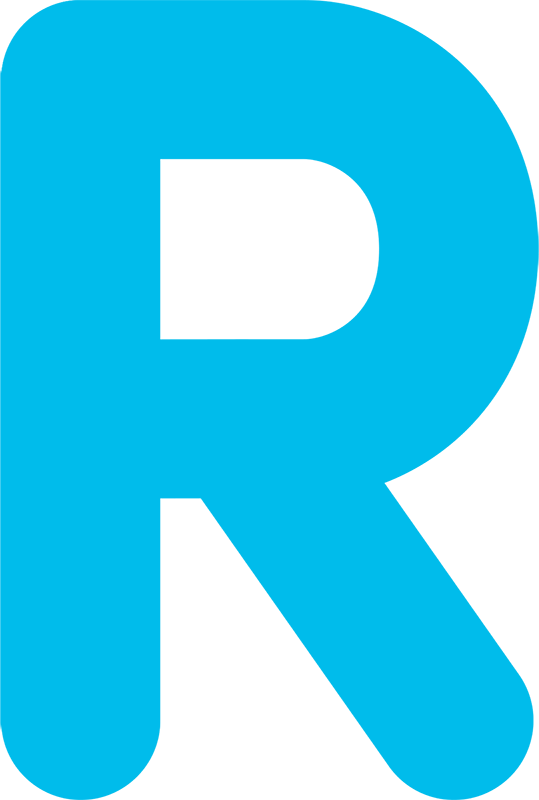 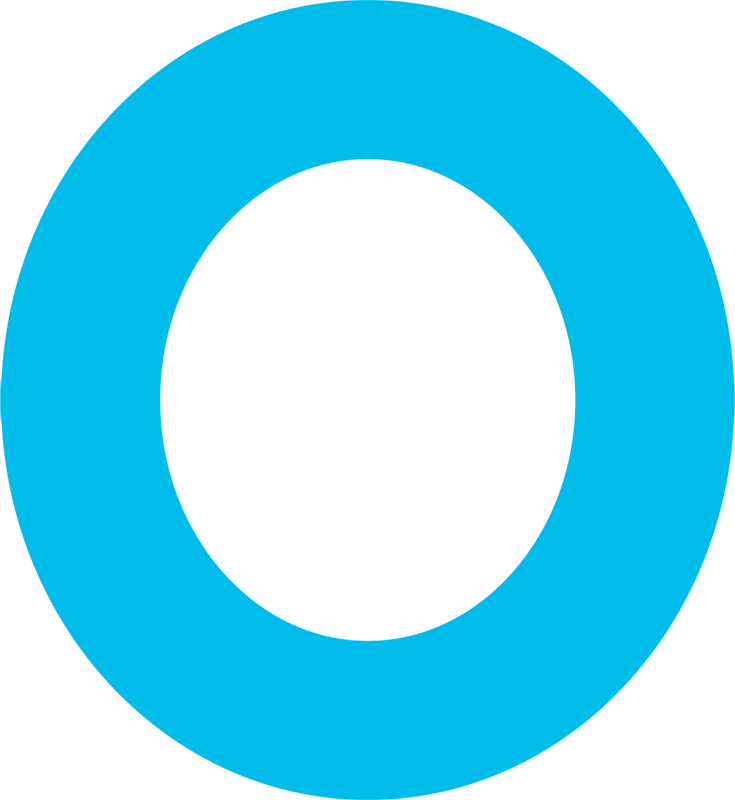 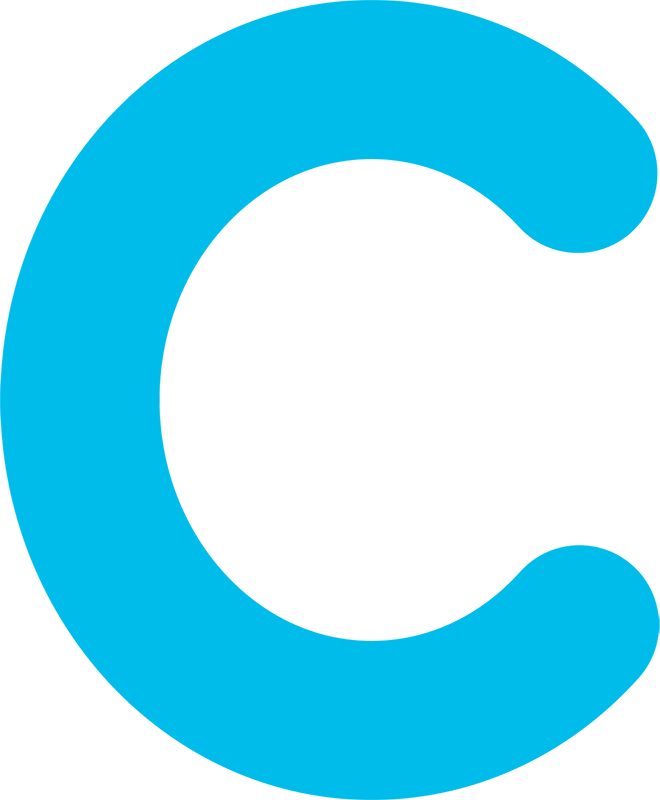 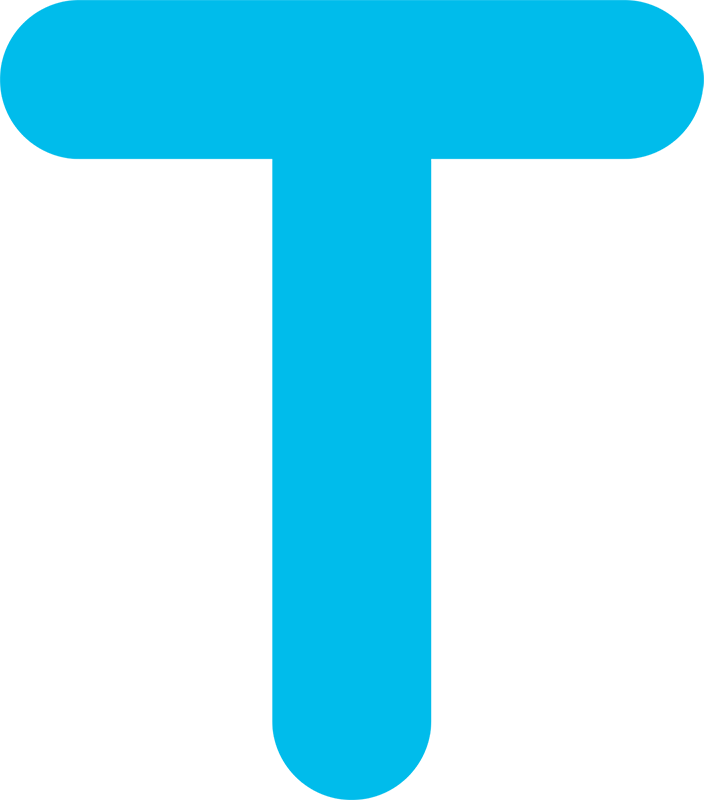 Financing commences
First payment deferred
Second payment deferred
Third payment deferred
Pay 1% of total contract value
Pay 1% of total contract value
Pay 1% of total contract value
Pay 1% of total contract value
Pay 1% of total contract value
Remaining monthly payments commence
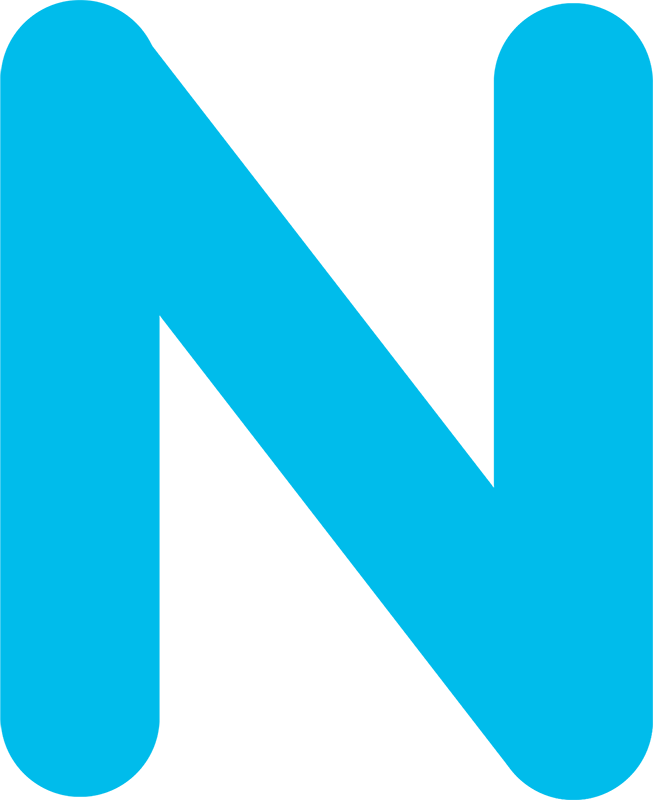 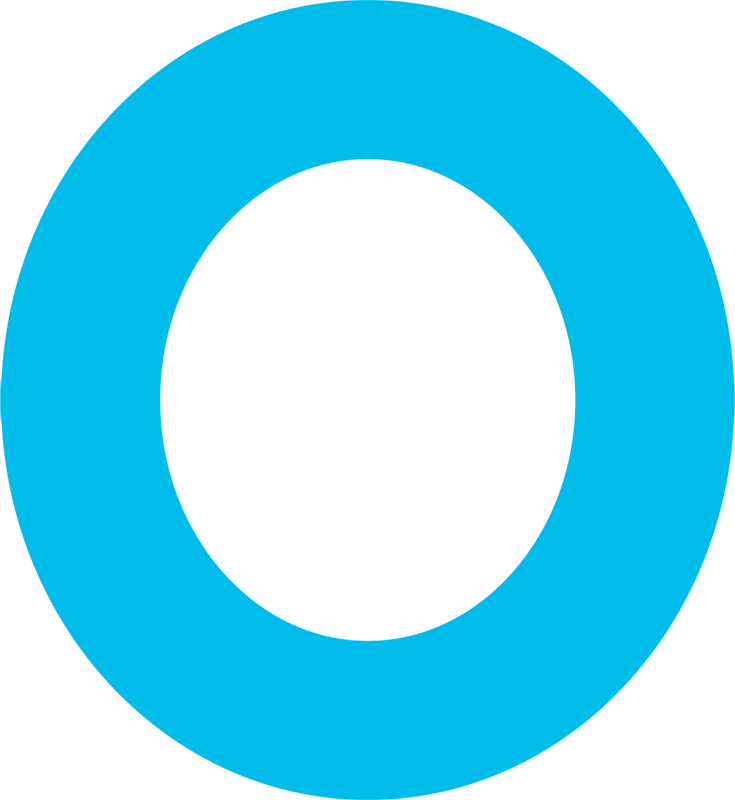 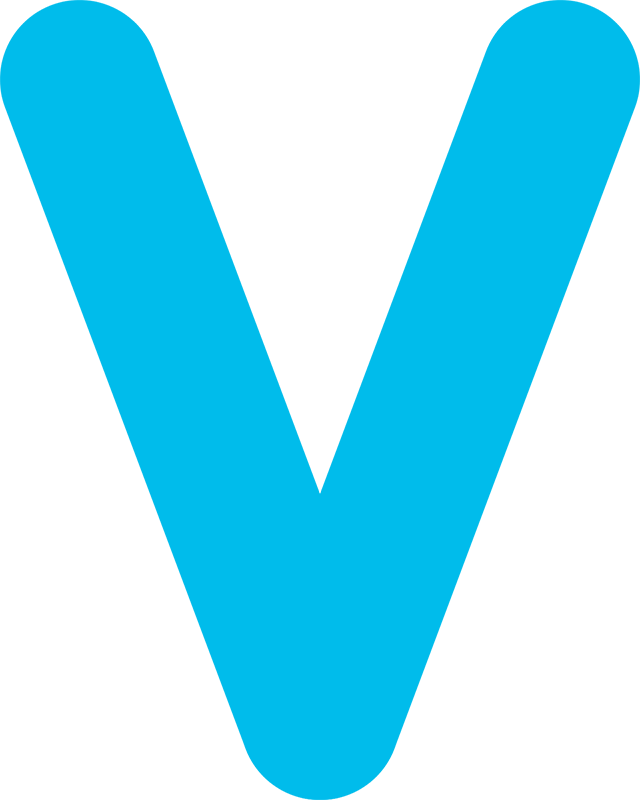 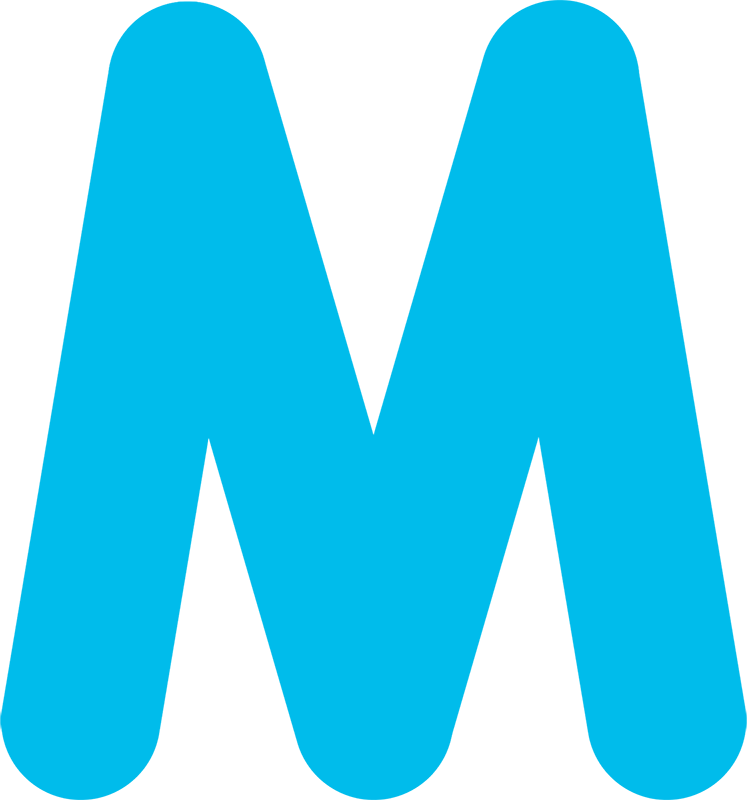 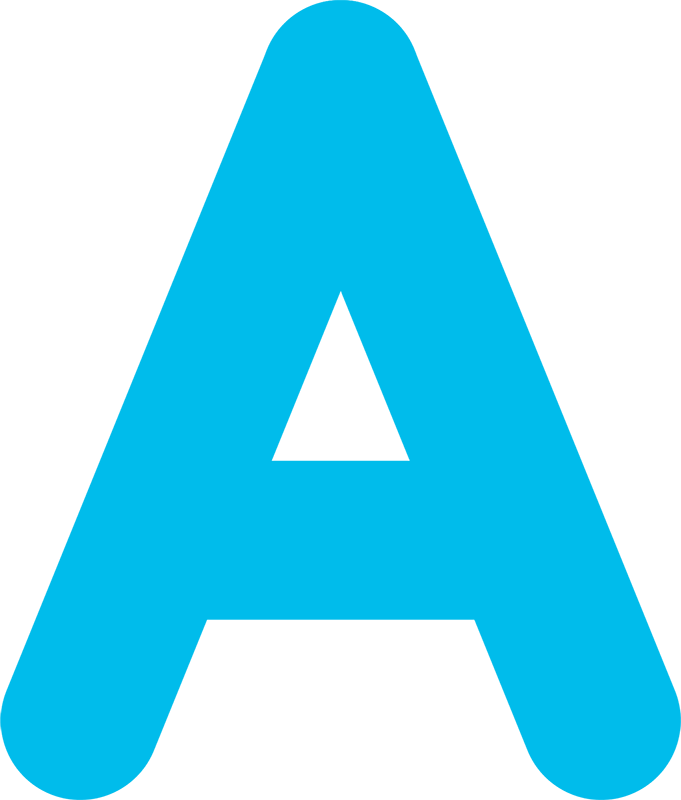 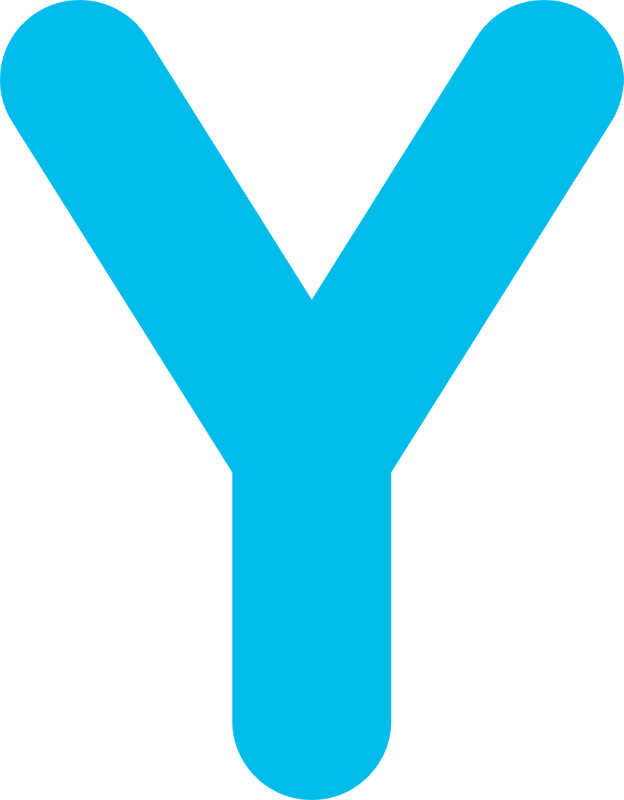 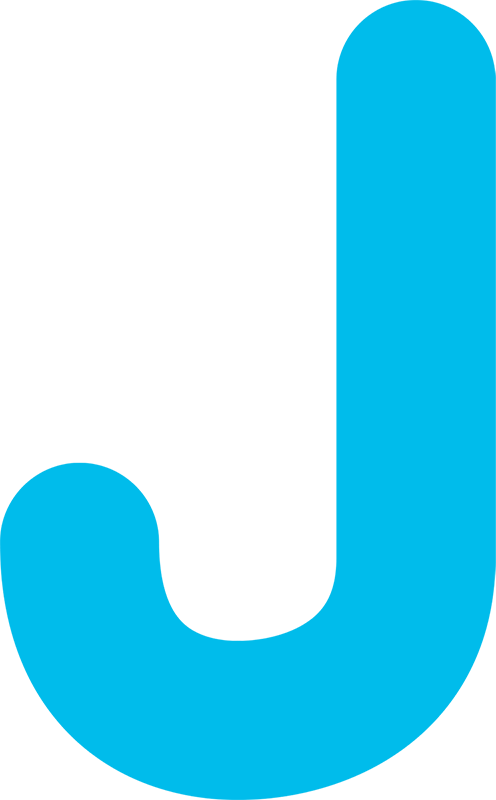 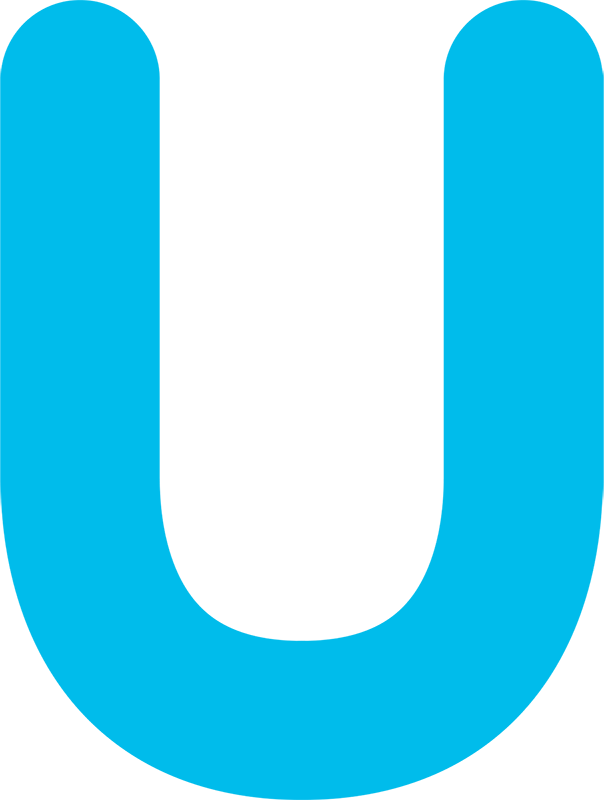 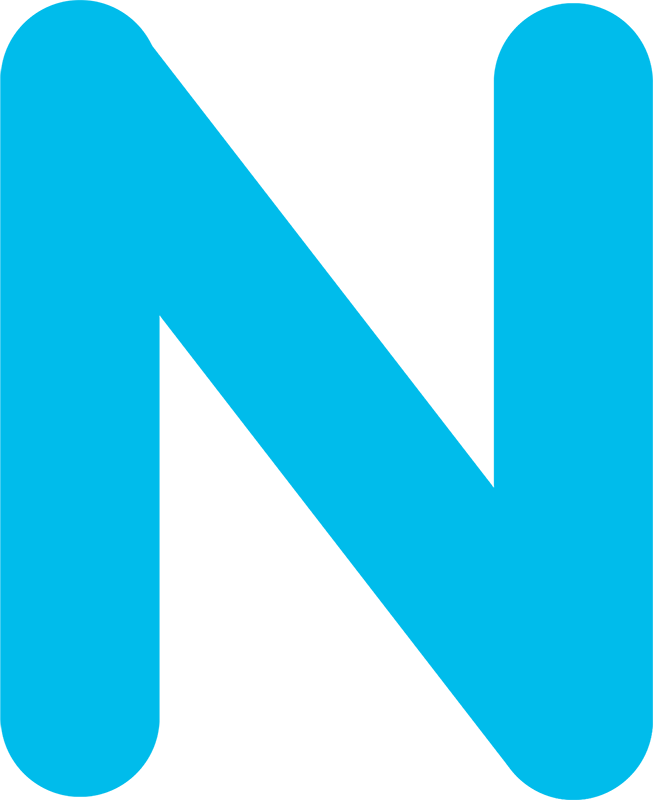 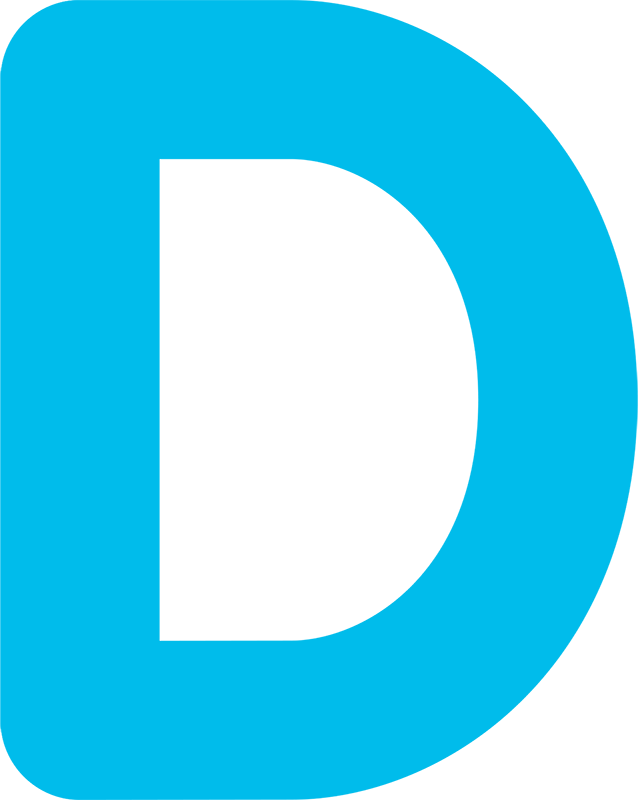 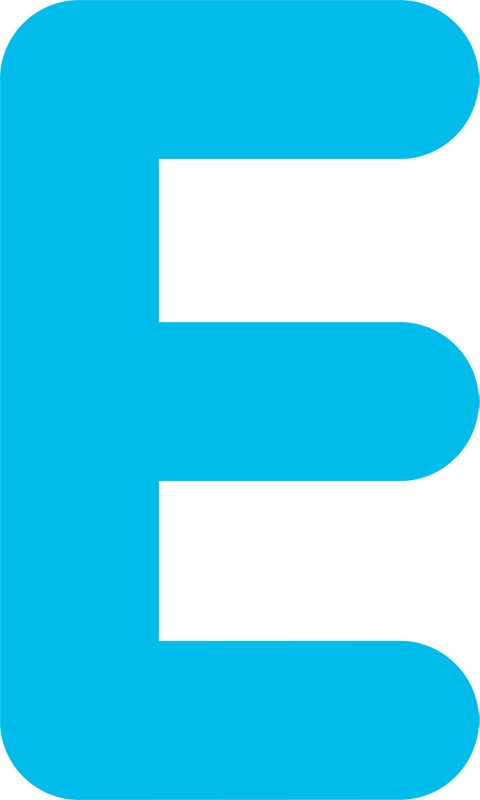 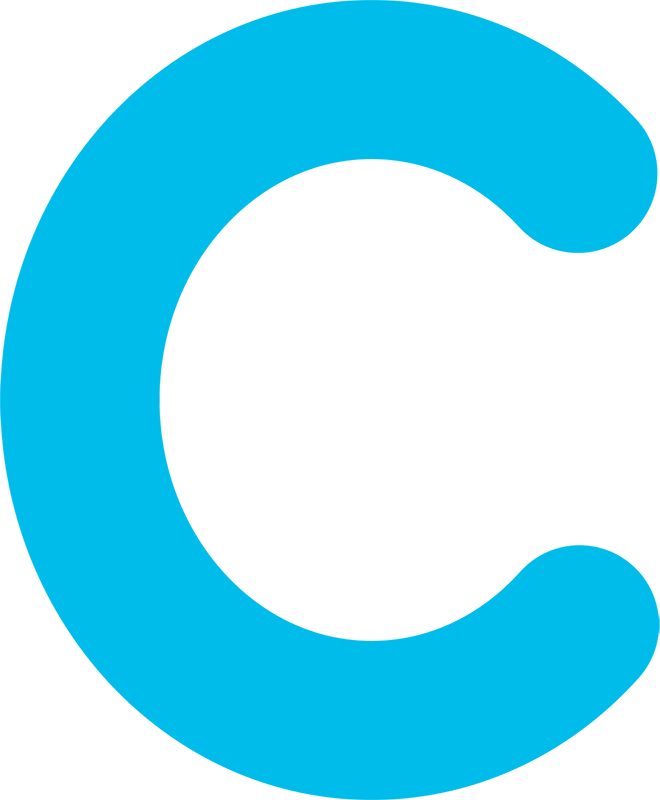 *Note: Additional terms and conditions apply to all financing offers. Consult Cisco Capital’s financing professionals for details of the offer. All offers are subject to credit approval. Market rates apply.
[Speaker Notes: This slide is meant for sales and partners to share with customers.]